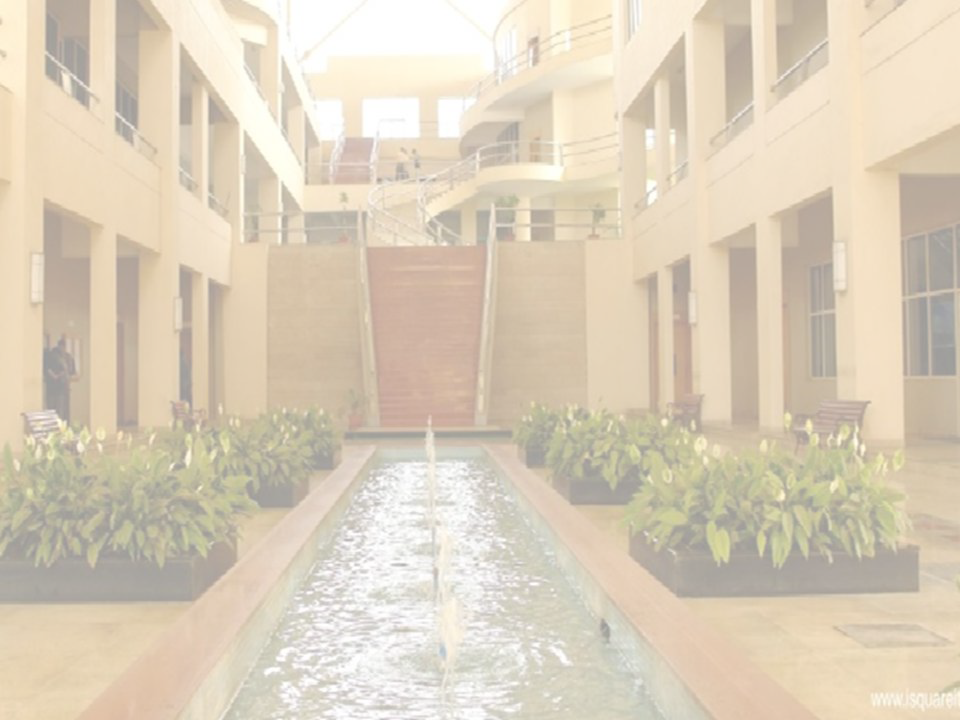 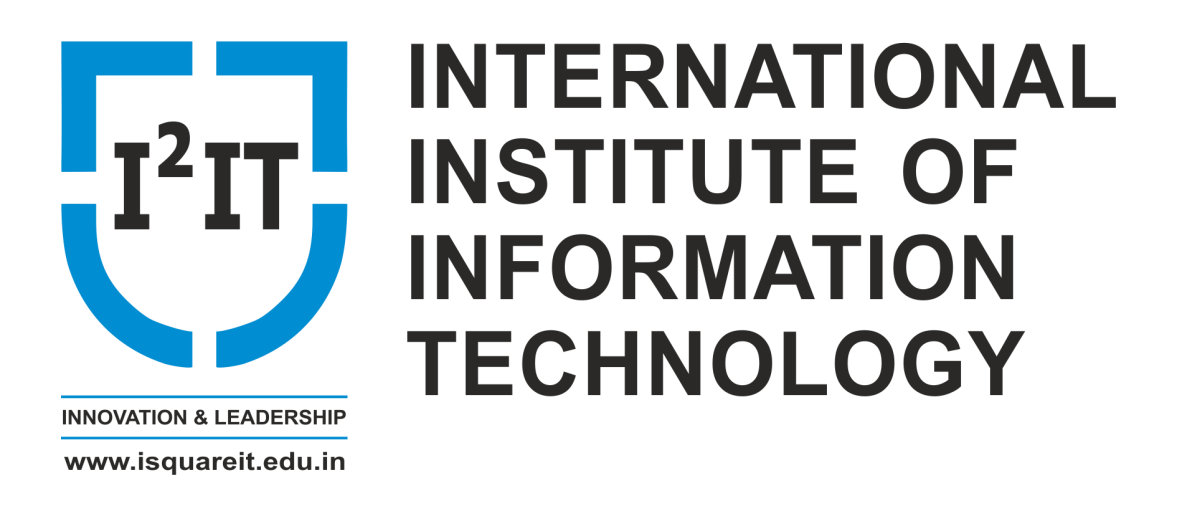 ML Model Evaluation for Binary Classification
Ajitkumar S. Shitole
Computer Engineering

International Institute of Information Technology, I²IT
www.isquareit.edu.in
Confusion Matrix
Total Testing Samples= 100
Total Positive samples= 70
Total Negative Samples= 30
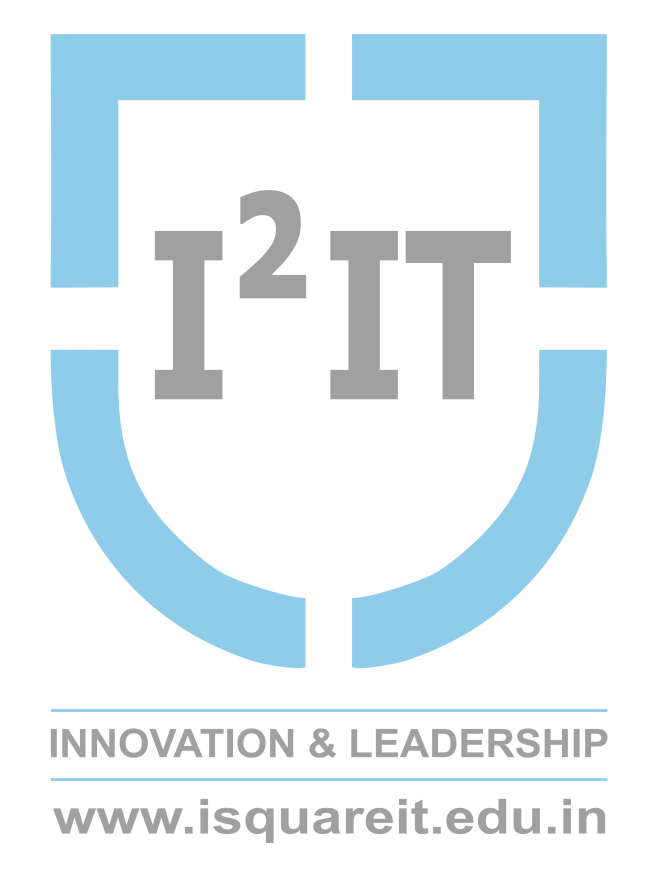 TP=True Positive, TN=True Negative, FP=False Positive, FN=False Negative
International Institute of Information Technology, I²IT, P-14, Rajiv Gandhi Infotech Park, Hinjawadi Phase 1, Pune - 411 057 
 Phone - +91 20 22933441/2/3 | Website - www.isquareit.edu.in | Email - info@isquareit.edu.in
Confusion Matrix
Total Samples= 100,  TN=25, TP=60, FP=05, FN=10
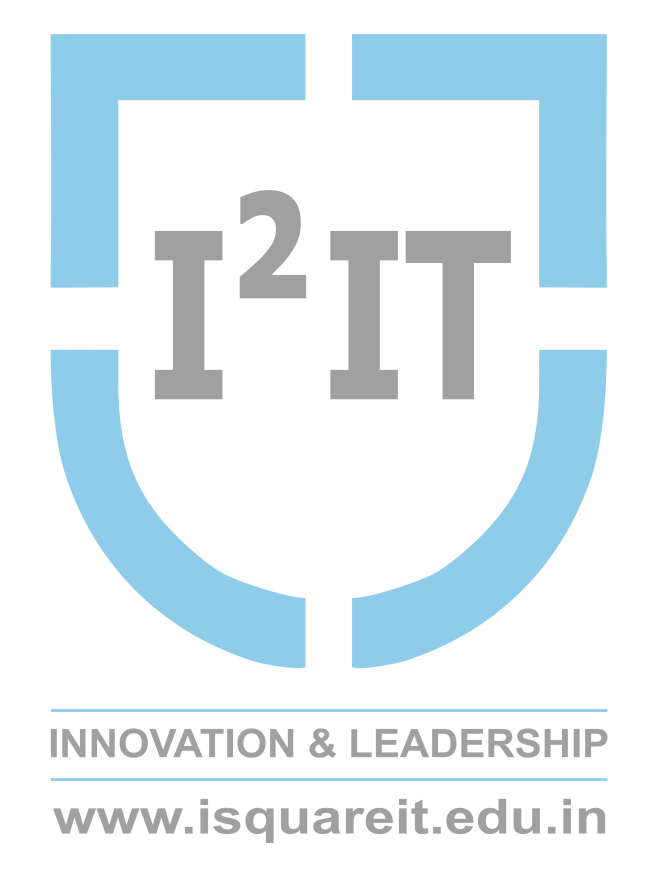 Accuracy= (TP+TN)/Total Samples = (60+25)/100=0.85
 Balanced Dataset : Accuracy is a correct performance measurement technique.

 Accuracy is the proportion of total samples that are correctly identified by the Machine Learning (ML) model.

 Imbalanced Dataset: Accuracy mislead interpretation. Precision and Recall are preferred.

 Precision= TP/(TP+FP)
 Precision is the proportion of predicted positive samples that are correctly identified by the ML model.

 Recall= TP/(TP+FN)
 Recall is the proportion of actual positive samples that are correctly identified by the ML model.
International Institute of Information Technology, I²IT, P-14, Rajiv Gandhi Infotech Park, Hinjawadi Phase 1, Pune - 411 057 
 Phone - +91 20 22933441/2/3 | Website - www.isquareit.edu.in | Email - info@isquareit.edu.in
Confusion Matrix
Total Samples= 100,  TN=25, TP=60, FP=05, FN=10
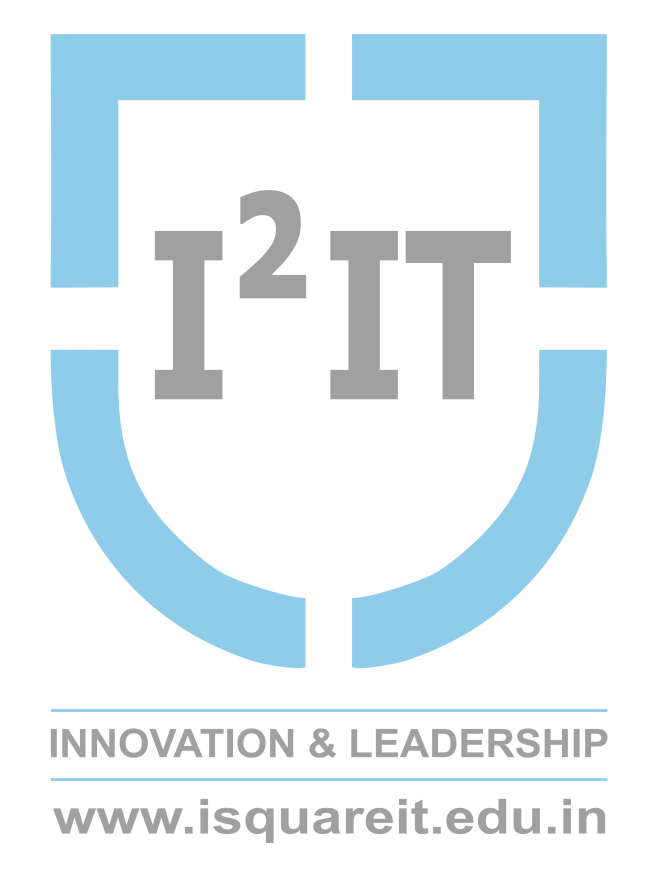 Accuracy is also called as Recognition Rate.

 Misclassification Error = 1 – Accuracy = 1 – 0.85= 0. 15

 Precision = Positive Predictive Value (PPV) =TP/(TP+FP)=60/(60+05)=60/65 = 0.92

 Recall = Sensitivity = True Positive Rate = TP/(TP+FN) = 60/(60+10) = 60/70 = 0.85

 False Positives are also called as Type-I errors.

 False Negatives are also called as Type-II errors.

 Trade-off between Precision and Recall. 

 One may also prefer Receiver Operating Characteristic Curve (ROC) to measure the performance of the model for imbalanced datasets.
International Institute of Information Technology, I²IT, P-14, Rajiv Gandhi Infotech Park, Hinjawadi Phase 1, Pune - 411 057 
 Phone - +91 20 22933441/2/3 | Website - www.isquareit.edu.in | Email - info@isquareit.edu.in
Ajitkumar Shitole
Department of Computer Engineering
International Institute of Information Technology
P-14, Rajiv Gandhi Infotech Park,
Hinjawadi Phase II
Pune – 411 057
www.isquareit.edu.in
info@isquareit.edu.in  |  admission@isquareit.edu.in 



https://www.youtube.com/channel/UCtcG-111OkwGLKy8KUqJvxQ
https://twitter.com/isquareit_pune
https://www.facebook.com/I2ITPune
https://www.linkedin.com/company/i2it_2
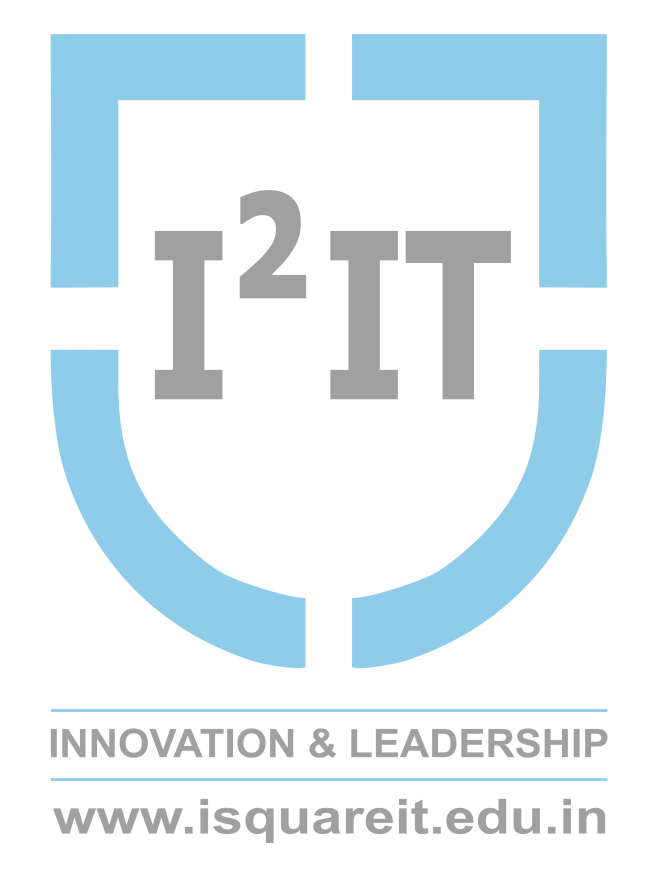 International Institute of Information Technology, I²IT, P-14, Rajiv Gandhi Infotech Park, Hinjawadi Phase 1, Pune - 411 057 
 Phone - +91 20 22933441/2/3 | Website - www.isquareit.edu.in | Email - info@isquareit.edu.in